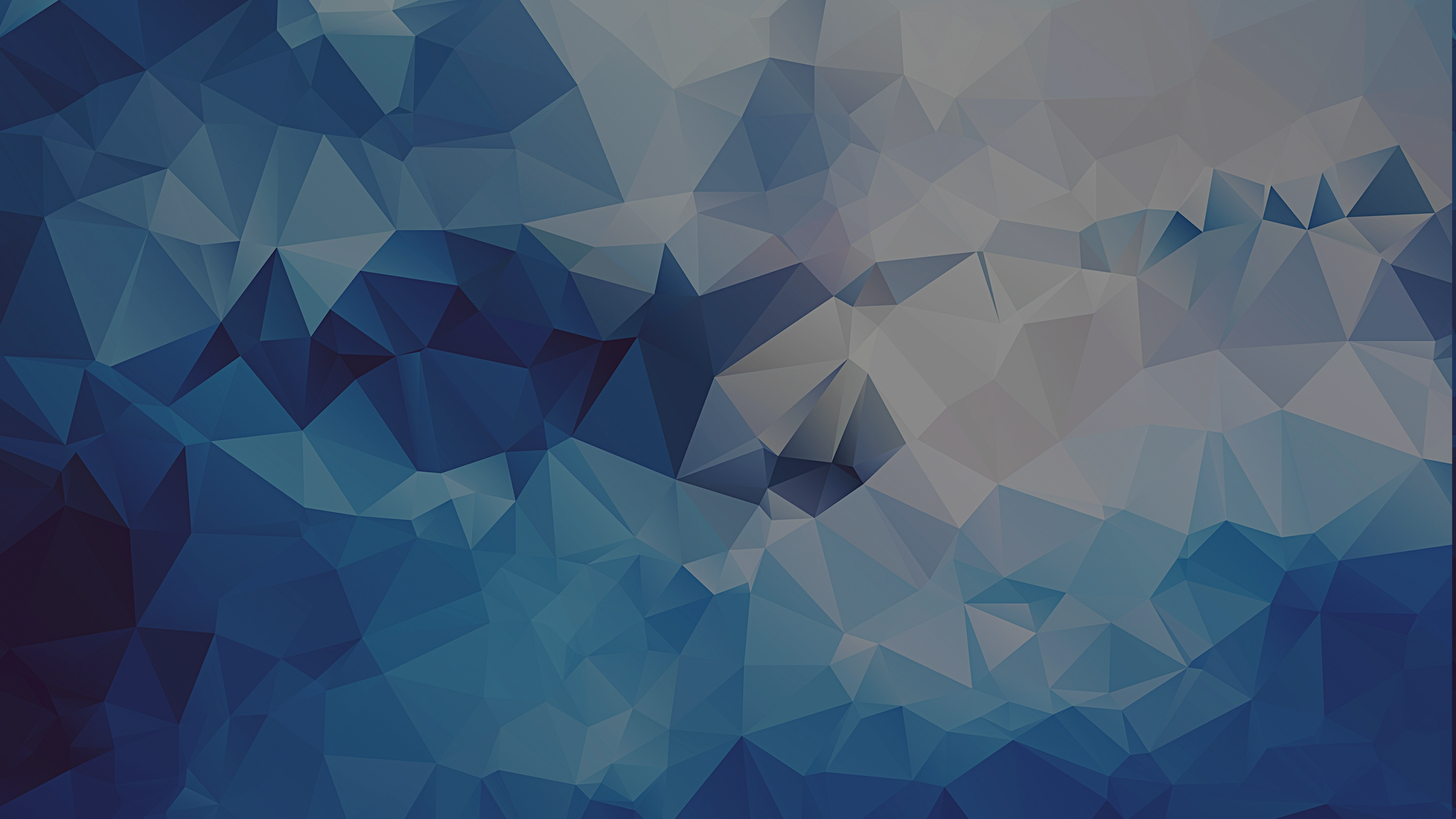 Program 
Review 
Information 
System 
Management
David, Leanne    ■    McLees, Andrew    ■    Sarenas, Justin    ■    Solis, Ben
[Speaker Notes: Mention team members]
AGENDA
Program Review Process
What is PRISM?
PRISM Design
Summary and Future Timeline
WHAT IS A PROGRAM REVIEW?
A process that: 
Examines a program’s standing
Validates a program’s strength
Identifies areas for improvement in a program
Maintains accreditation
Handled by Program Review Subcommittee (PRS)
[Speaker Notes: Say a few sentences of what’s a program and what’s a program review and why there’s a program review
Slow down a little bit on some explanation]
Program Review Overview
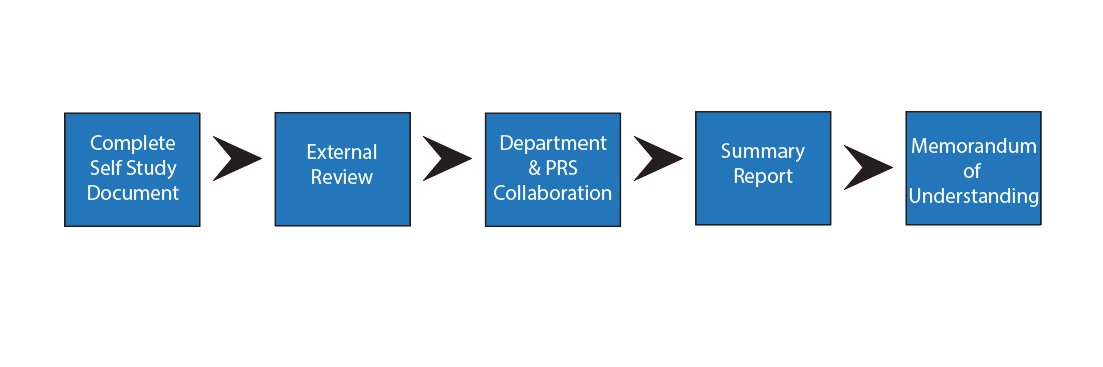 THE LAUNCH MEETING
The Program Review Subcommittee (PRS) discusses the following:  
Program review process
Programs up for review
PRISM (in future)
SELF-STUDY DOCUMENT
Discusses the progress made over the past 5 years
Completed by the program undergoing the review
Approved by the College
Dean must sign final document
Sent to PRS
EXTERNAL REVIEWERS
Peers from distinguished programs in or outside of the CSU system
During the visit, they consult with:
Students
Staff
Administrators 
Dean approves the reviewers
Submit an external review report
MEMORANDUM OF UNDERSTANDING 
(MOU)
A report containing recommendations and commendations for the program
Summary Report is used
Report completed by the PRS
Collaboration between College Dean, Chair, & Department Representatives
PRISM Requirements
Track review process progress
Manage review process documents
Track Program Review Subcommittee (PRS) meetings
Store other documents
[Speaker Notes: Have a description of the process and motivation for the system BEFORE this slide
Describe current review process]
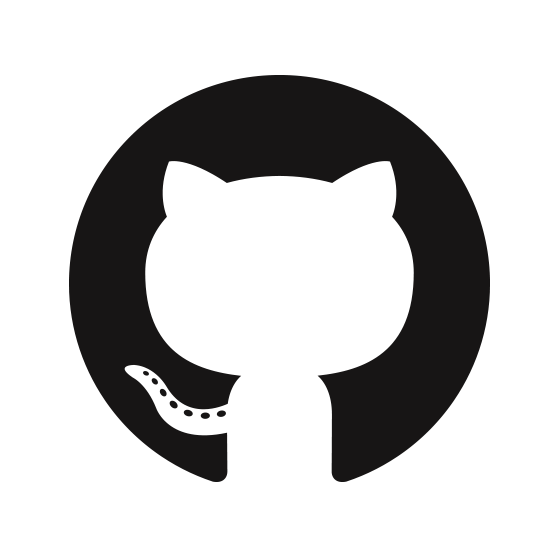 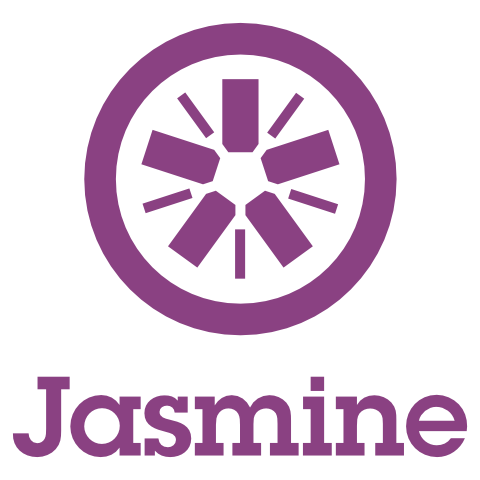 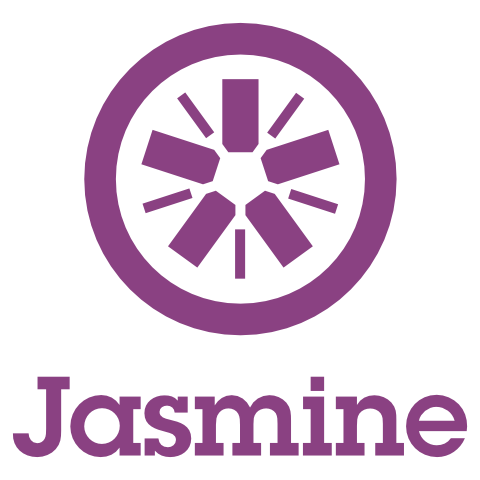 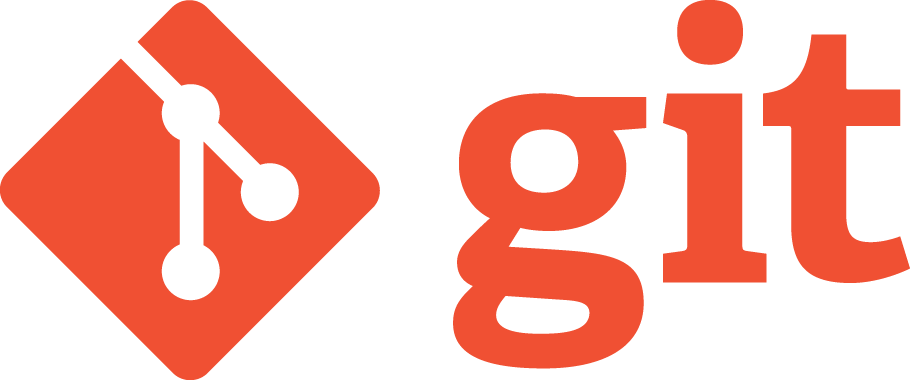 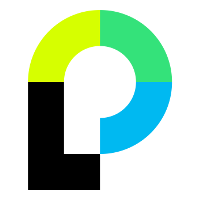 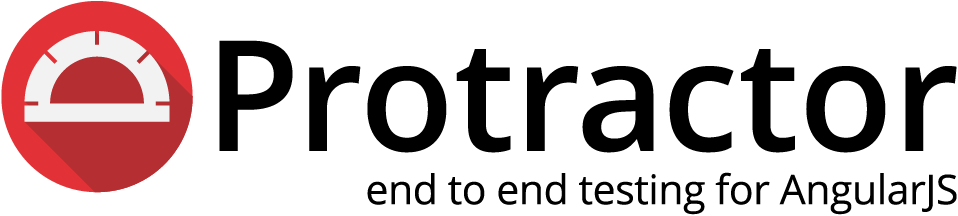 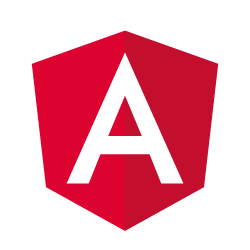 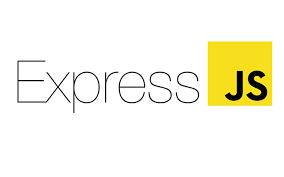 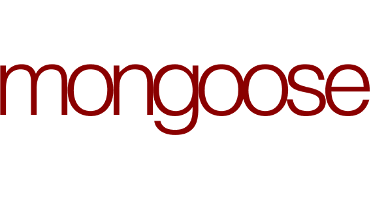 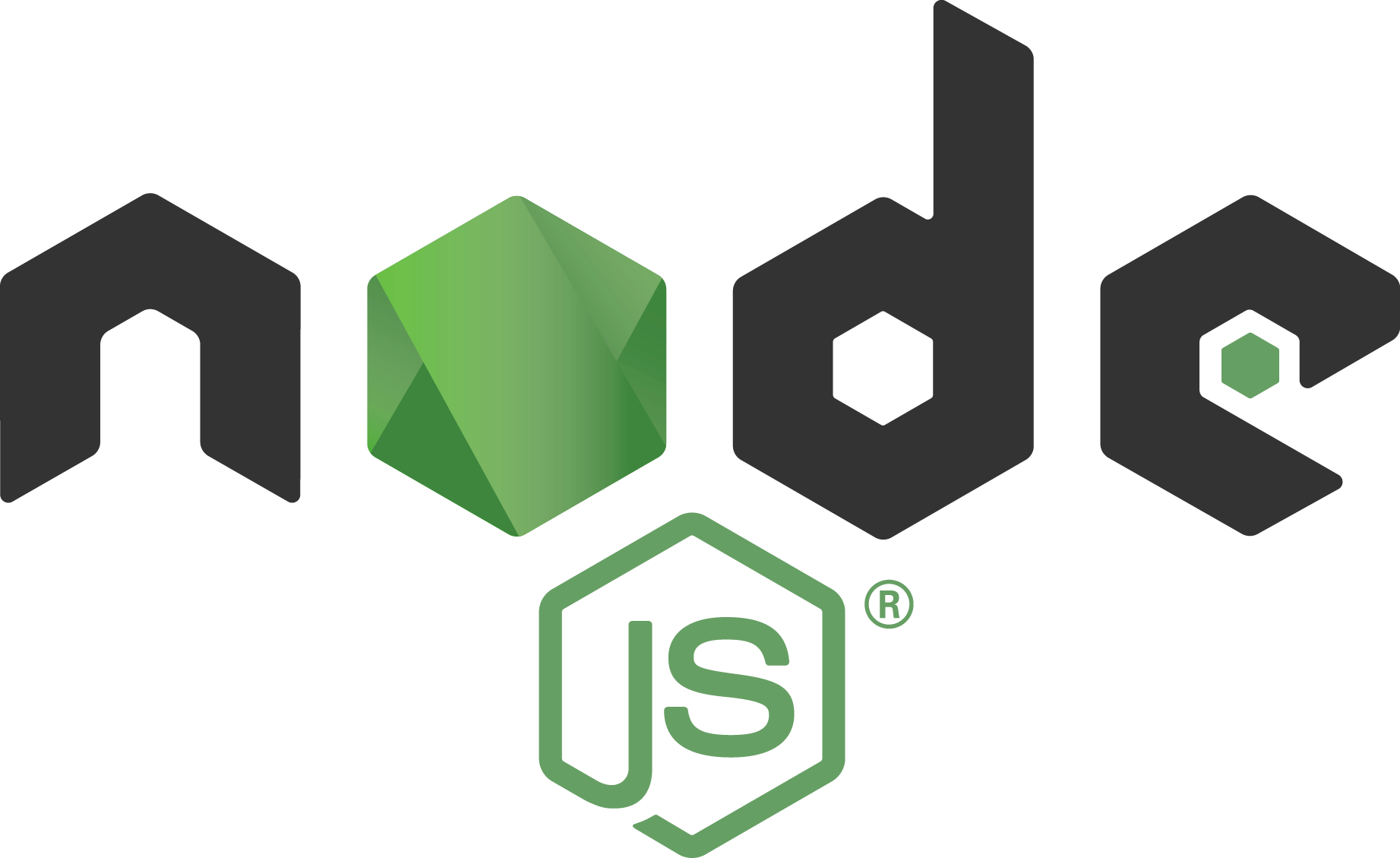 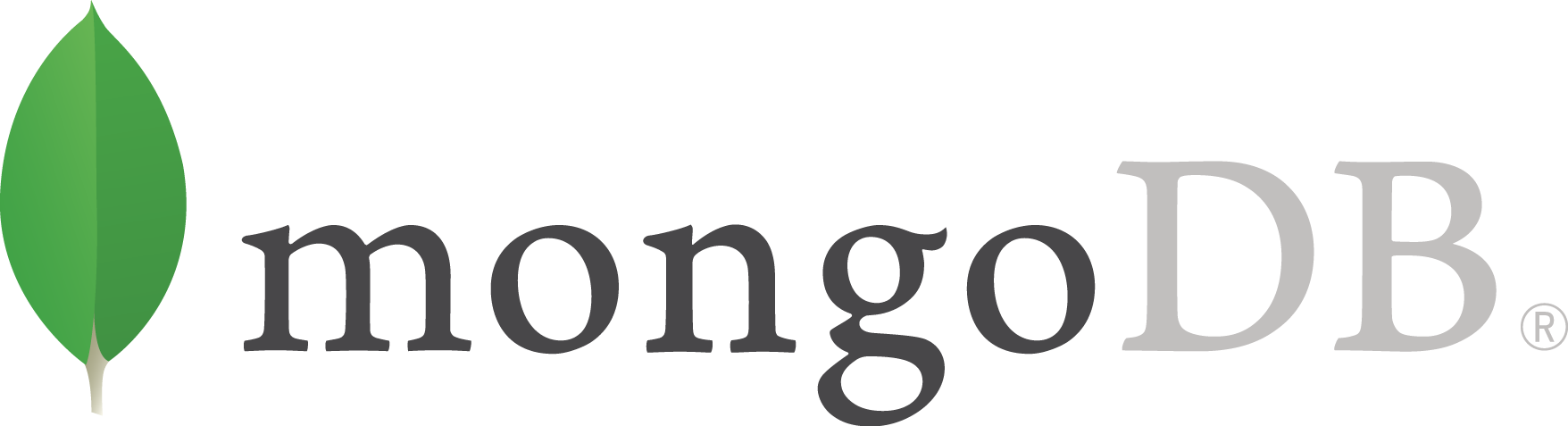 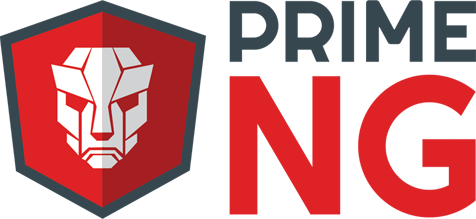 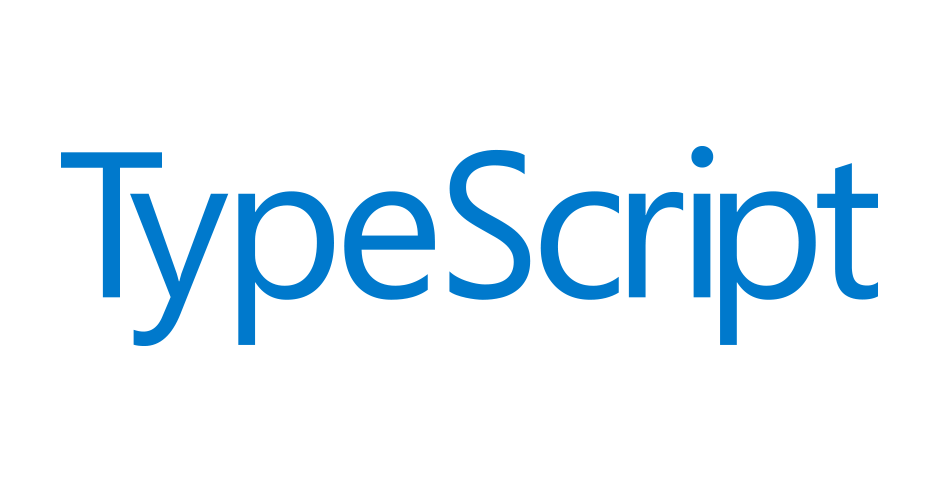 Browser
REST API
Server
[Speaker Notes: High level design
Frontend <-> REST API <-> Backend (?)
REST API easier to separate and develop each independently. Also test each independently 

Combine high-level design slide and technologies slide


Client-side app lives INSIDE of the browser

User -> |  Angular [SPA]     |||||||||||||||  [Nodejs/Express/Webapp] - [Mongoose] - [MongoDB]
------------------------------------------------------------------------------------------------------
                 Browser            REST API                          Server

Express used for passport and rest api endpoints]
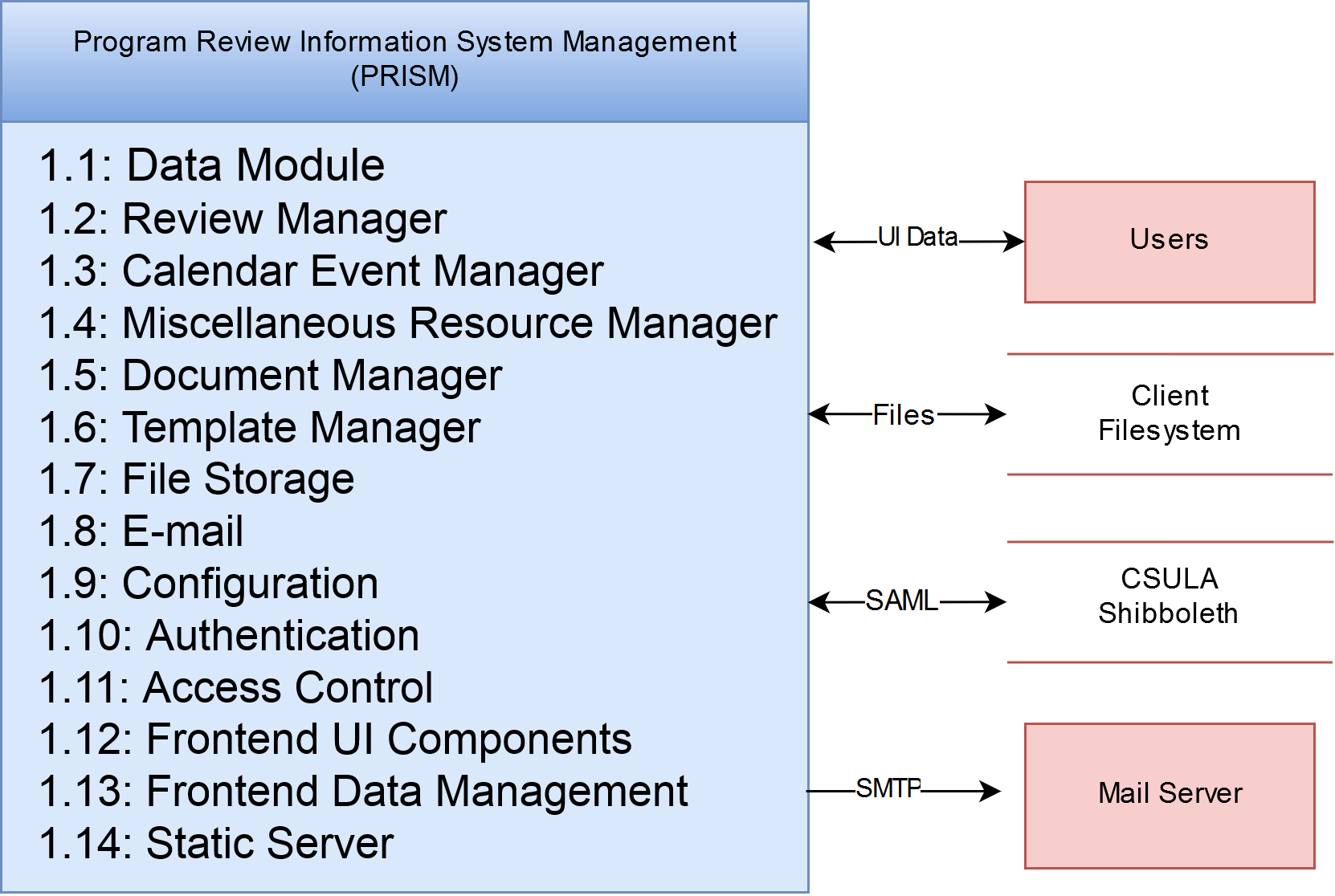 [Speaker Notes: Bi-directional arrows instead

Go through the inputs and outputs]
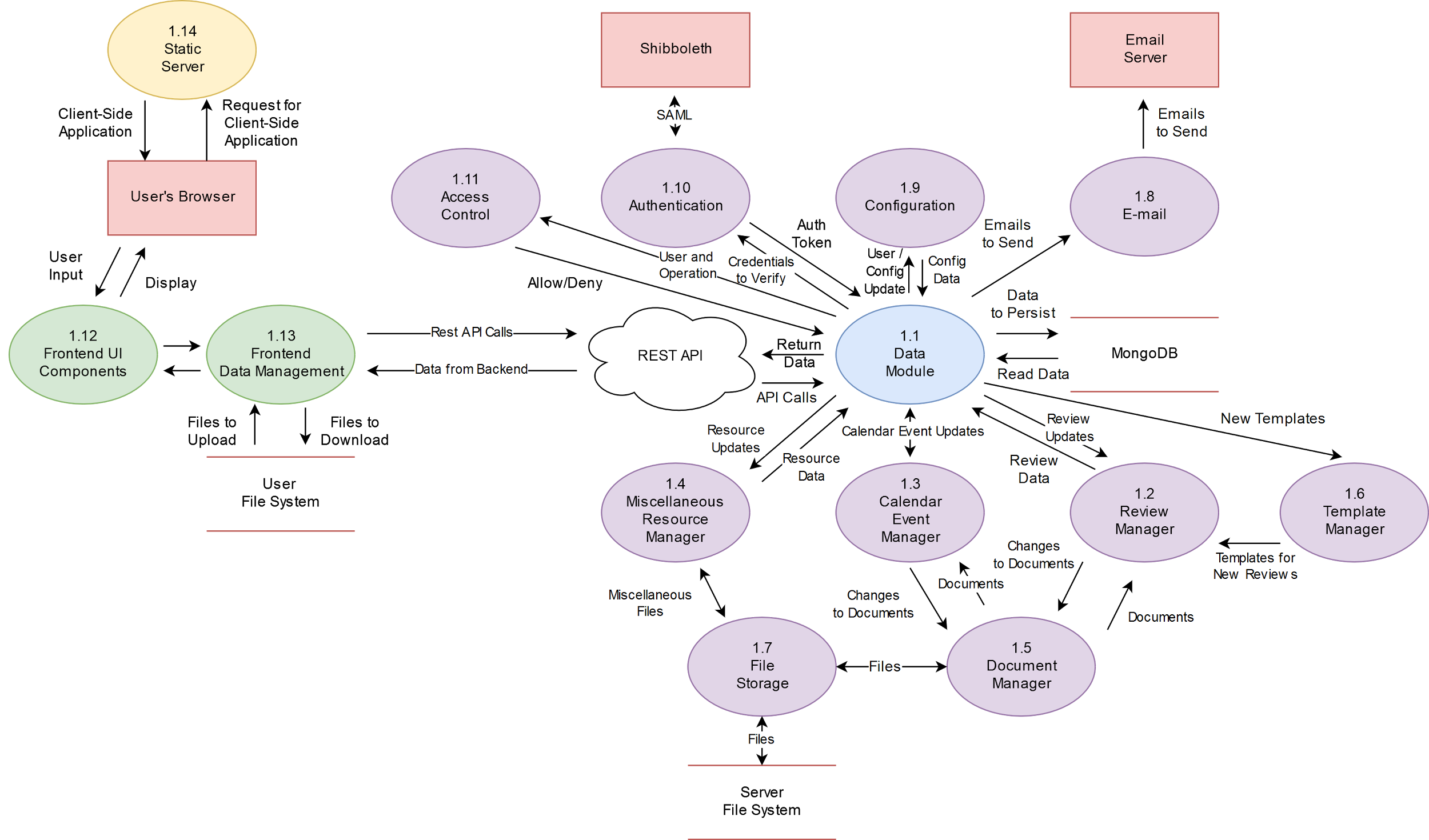 Functionality Goals
Provide an overview of the review process' progress to PRS members
Provide a versioning system and commenting system for each document
Provide access to documents based on user type
Send emails to people involved at various levels
[Speaker Notes: Research DFDs

Change Rest API shape to another one; Oval = component, Rest API is an API, browser is a software… etc

Each module should be self-contained, only knows what it needs to know

Email module shouldn’t need to know about the internal stuff on how reviews are

Speaker: Go through Review manager, Calender Manager, Miscelleneous resource is files everyone needs to download .
Review Manager - Tracks]
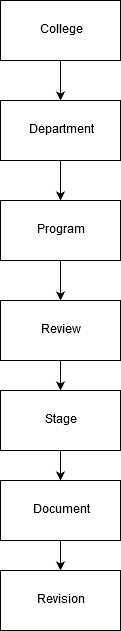 Modeling the Review Process
Methodology
Build a hierarchy mirroring the university's hierarchy
Separate
Overall review information
Progress tracking
Individual document versioning and comments
[Speaker Notes: First few models are straightforward
More important is the review and stage models are used to track the status
How the document model is not only a file but keeps track of revisions and comments

First three just say it follows the same hierarchy as the university
Review tracks process specific to review such as lead reviewer 
Stage tracks the document process, overall state of review as 
Documents - comments and versioning
File itself, when it was created, all the details of particular version of the file, date it was uploaded, version message, user upload]
User Interface
[Speaker Notes: Leanne David]
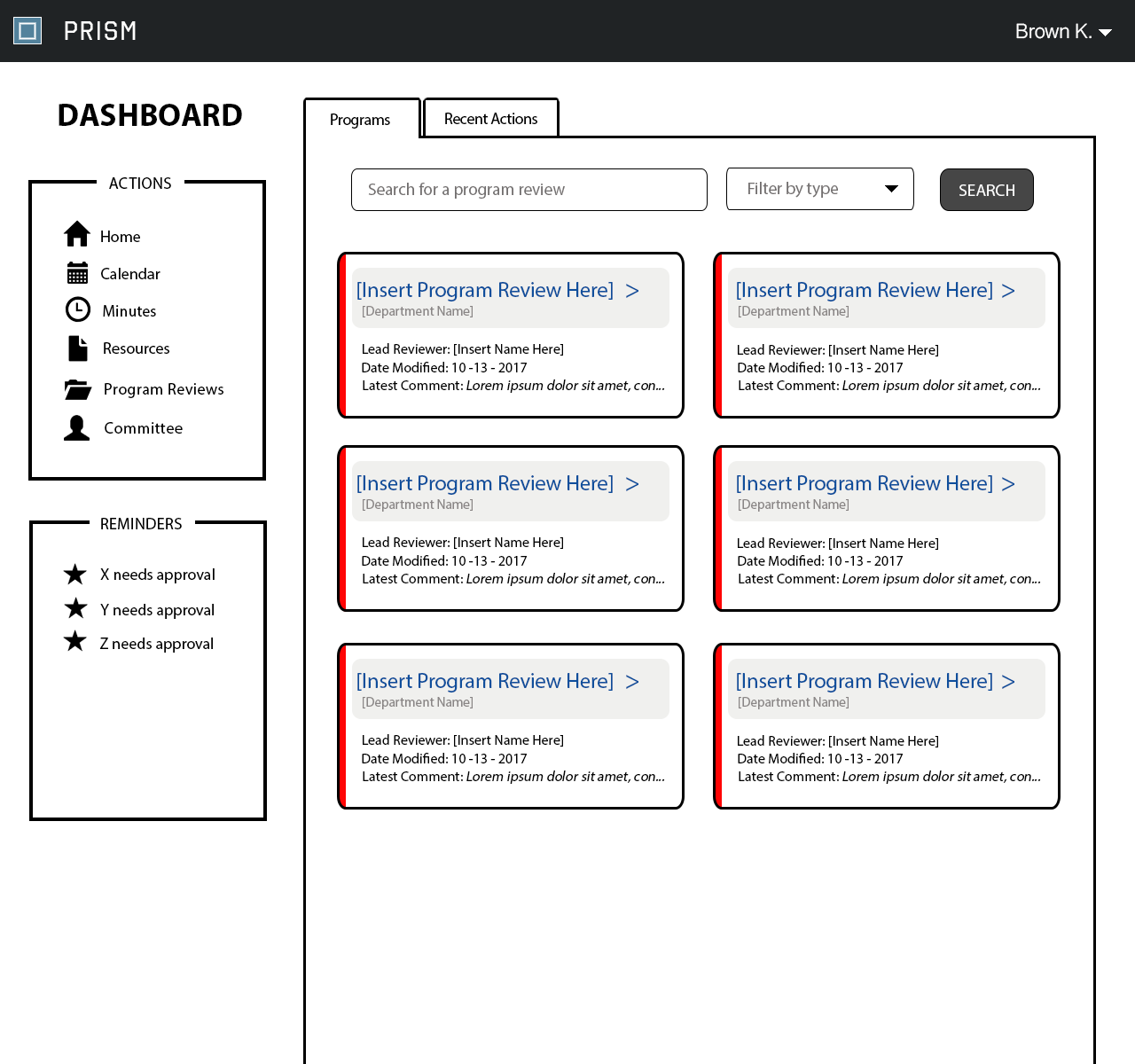 Dashboard Page
Administrator User

Actions Menu + Reminders sidebar

PROGRAMS Tab
List all active program reviews

RECENT ACTIONS Tab
Tracks the latest actions done
[Speaker Notes: Recent actions - just a log model (have a log model) - live on the server - list of strings]
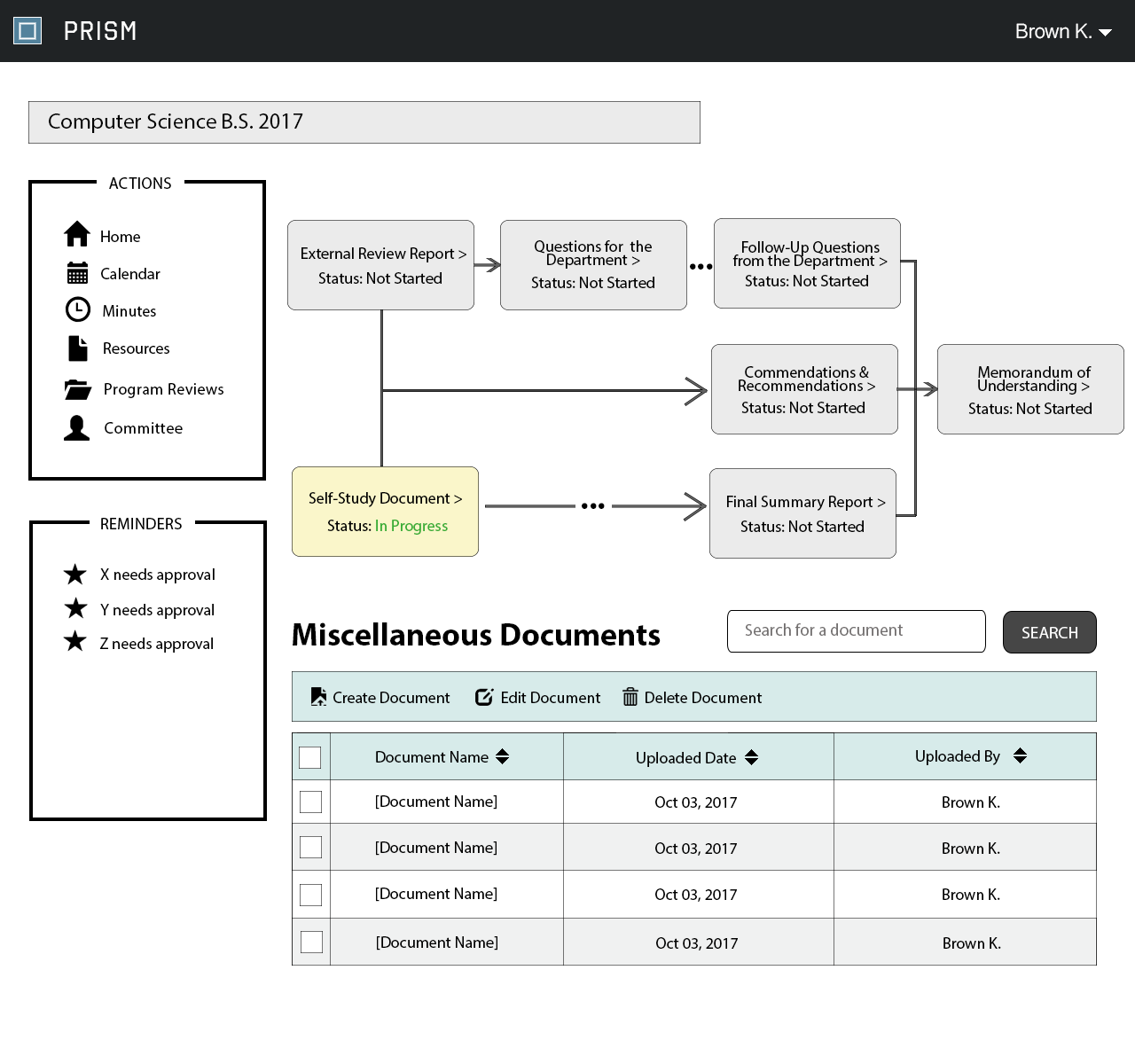 Program Review Page
Shows a tree of the overall  review process

Clickable components to a specific document

Current status of each stage

Table to upload, edit, and delete miscellaneous documents
[Speaker Notes: Flow chart or workflow of the review process instead of calling it a “tree”

Not all the documents are not exactly in sequence as it implies]
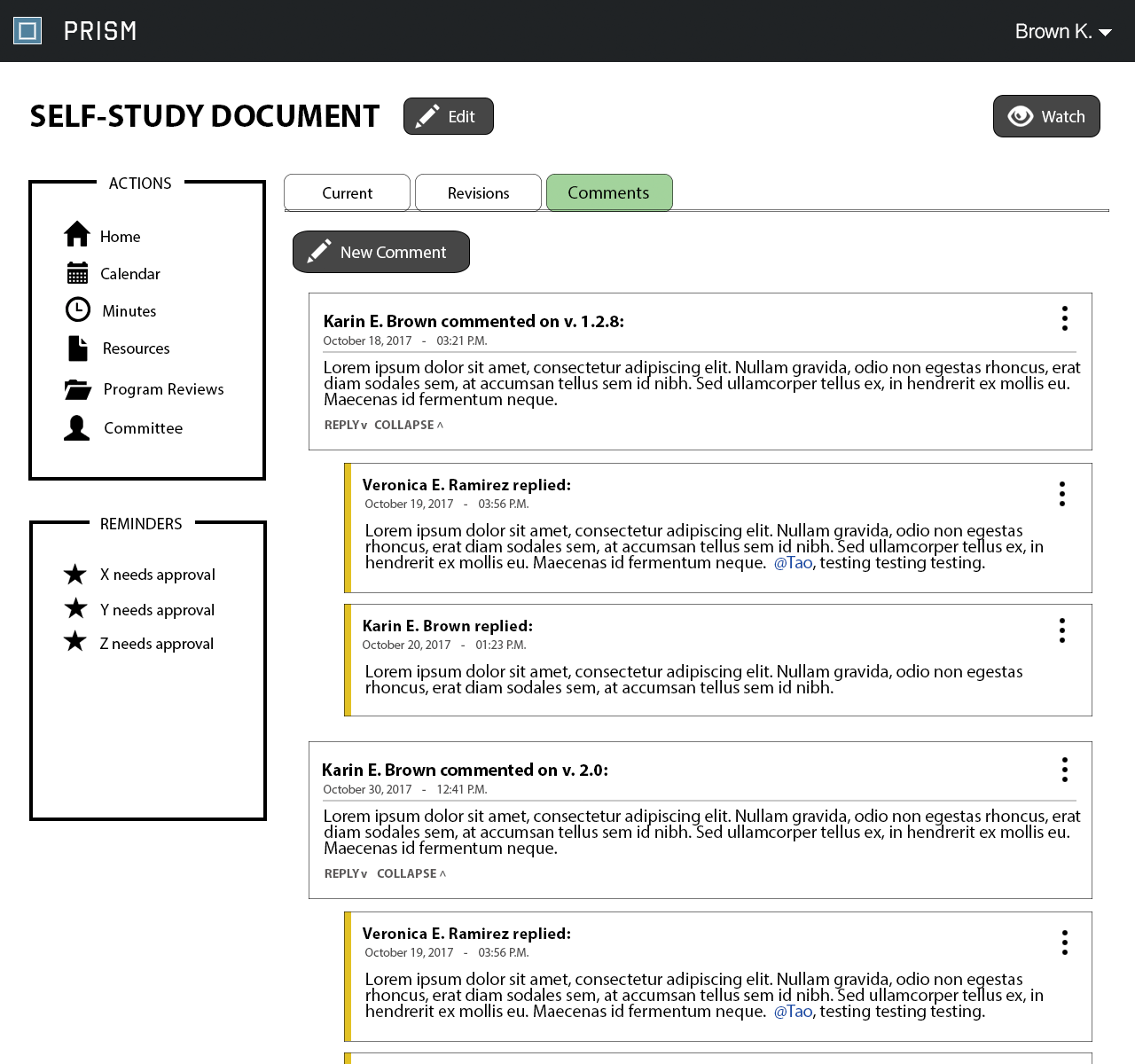 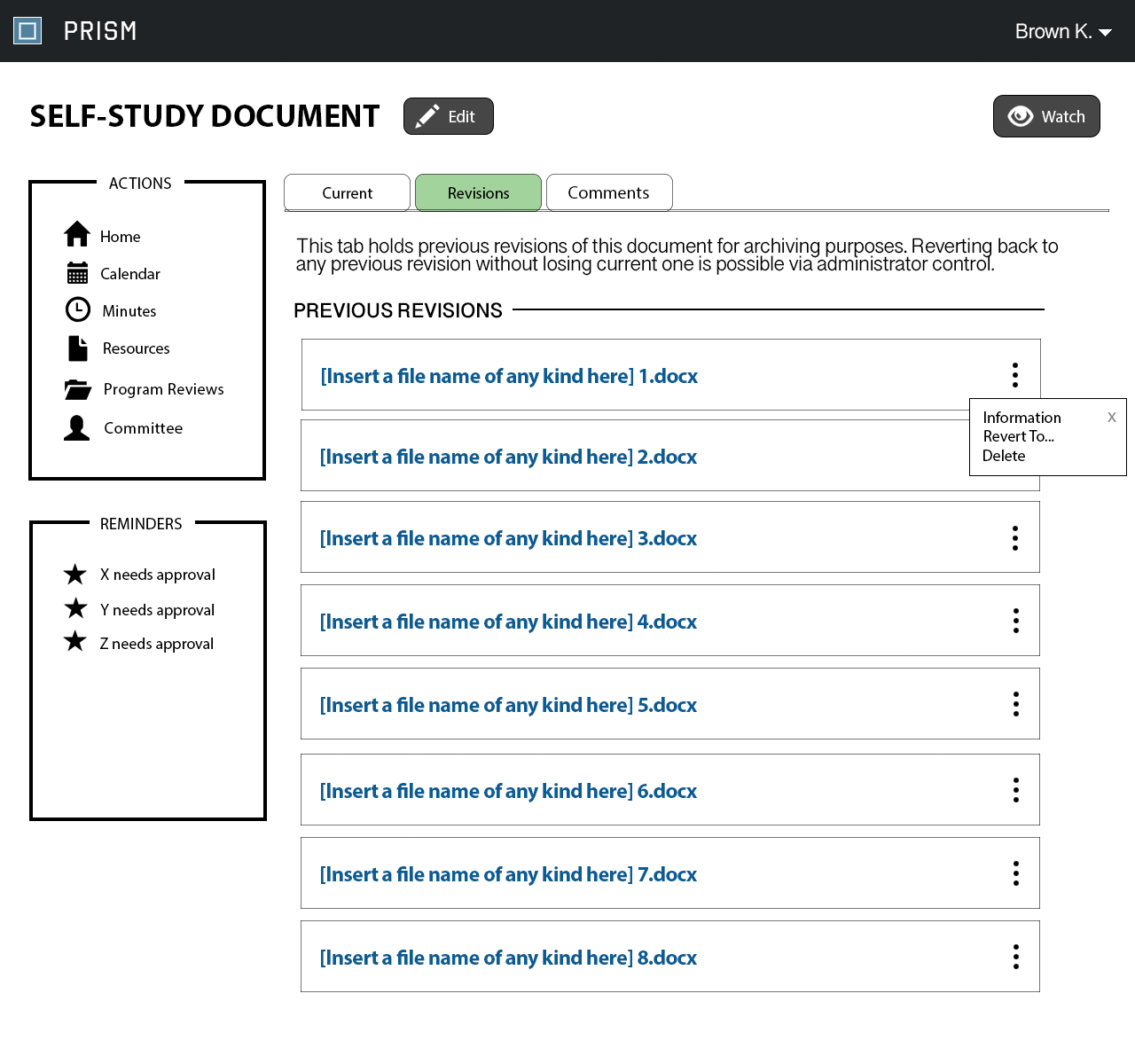 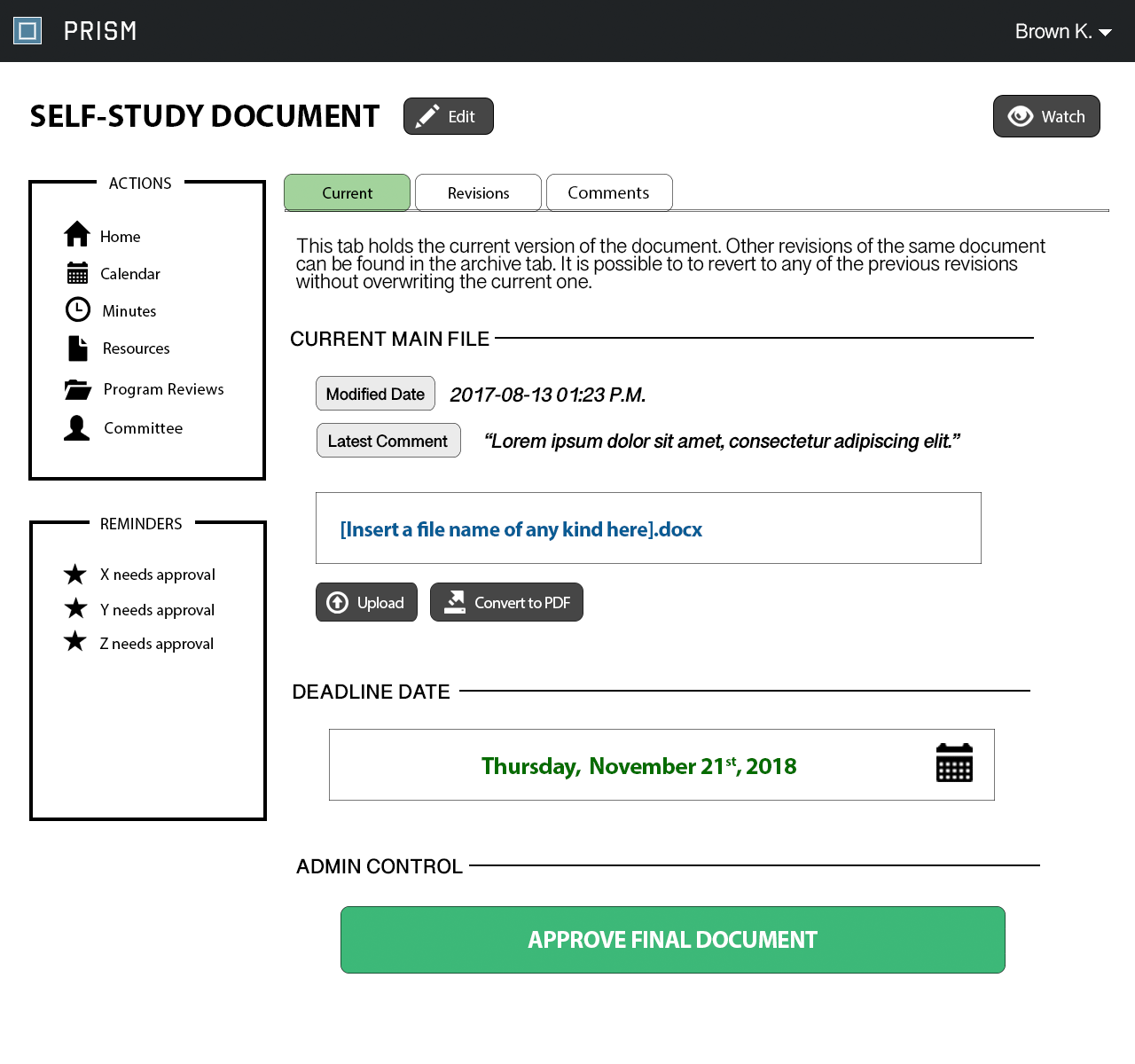 Document Page
3 tabs per document page of a review

CURRENT Tab
Holds the most recent uploaded file by default
Upload file/convert to PDF

REVISIONS Tab
Stores all previous uploaded files
Can revert to or delete any revision

COMMENTS Tab
Two-level system
Hold discussions of a specific revision before final status
[Speaker Notes: Leave the UI pages here as static]
Summary of Progress Made
Completed requirements document
Preliminary design document
Model implementation
Development environment
Learning technologies
Future Timeline
Winter Intersession
REST API Design
Begin on backend implementation
Begin on frontend implementation
Spring Semester
Finish backend implementation
Finish frontend implementation
Finish user manual
Conduct testing
Train users
[Speaker Notes: Spring:
Testing, documentation, user training]
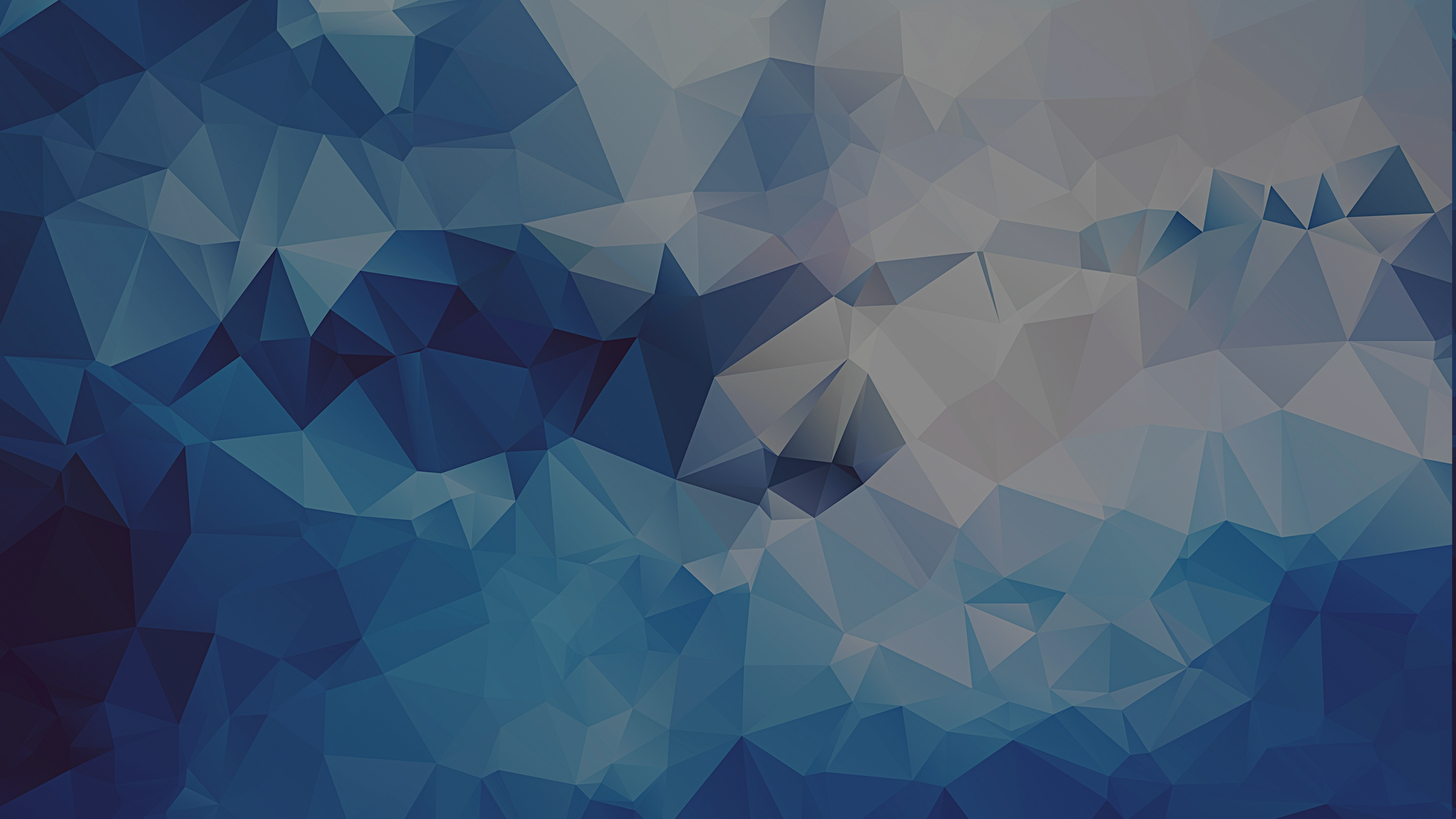 Thank You
David, Leanne    ■    McLees, Andrew    ■    Sarenas, Justin    ■    Solis, Ben Jair